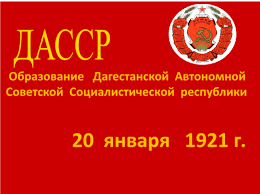 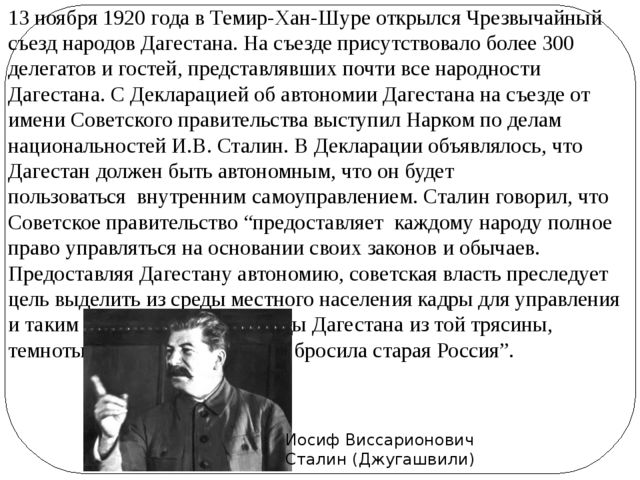 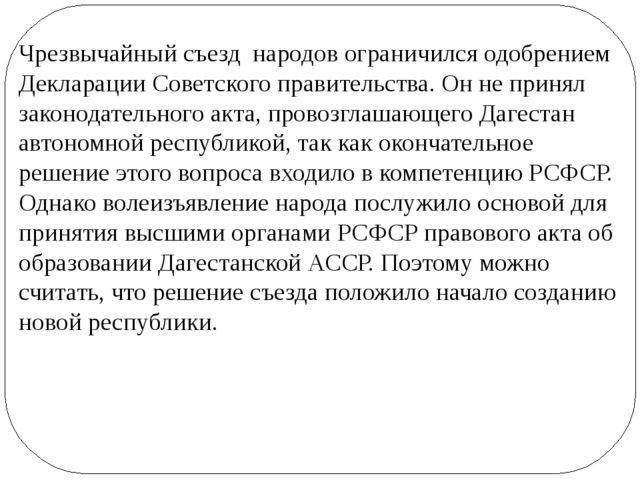 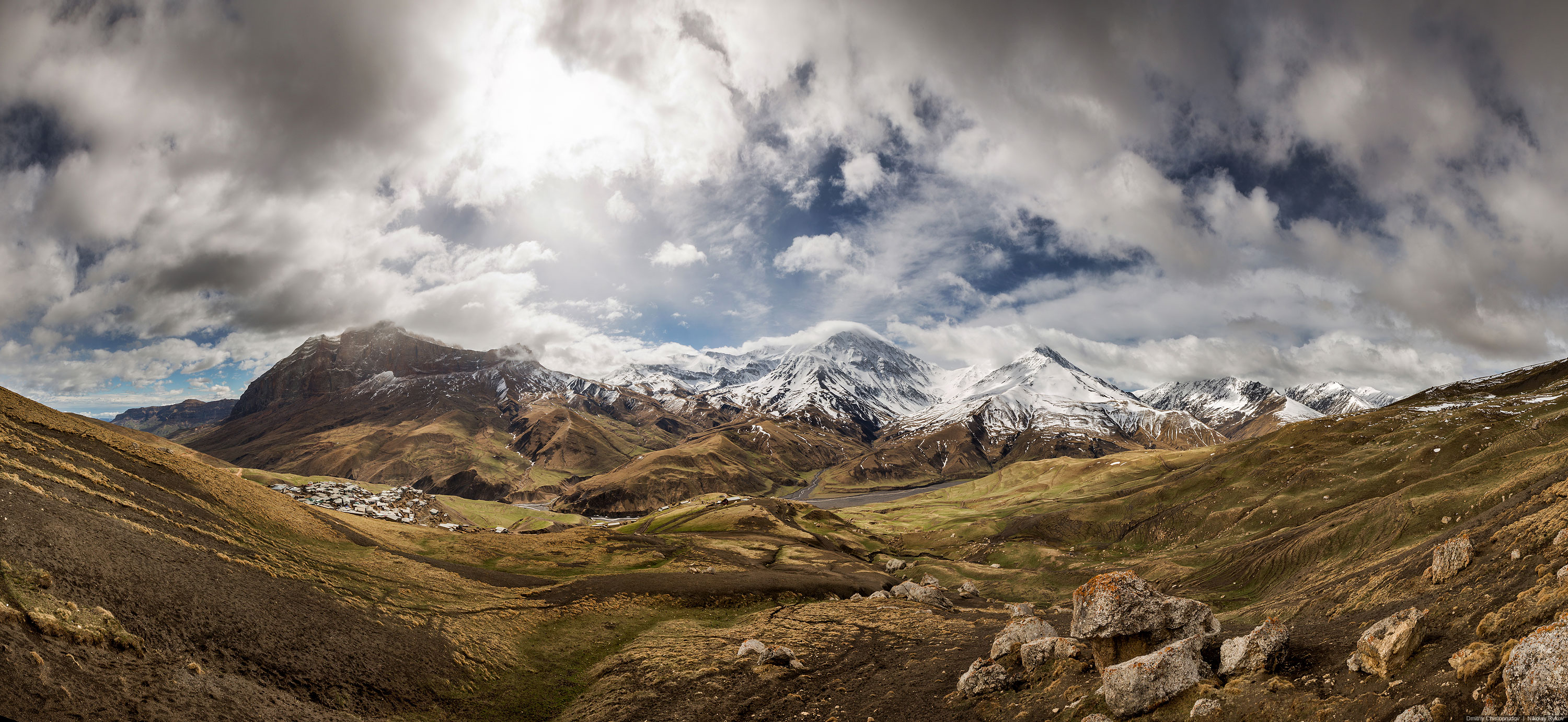 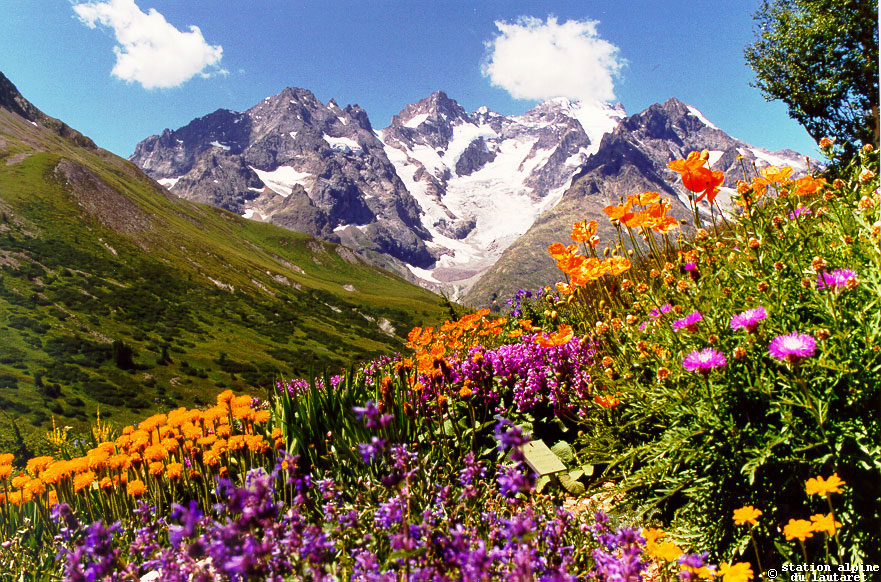 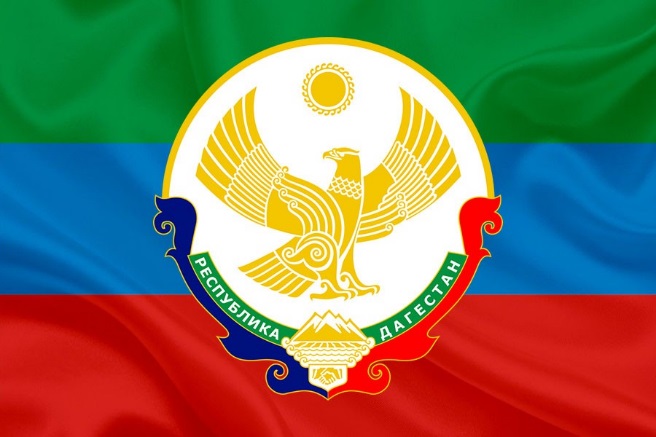 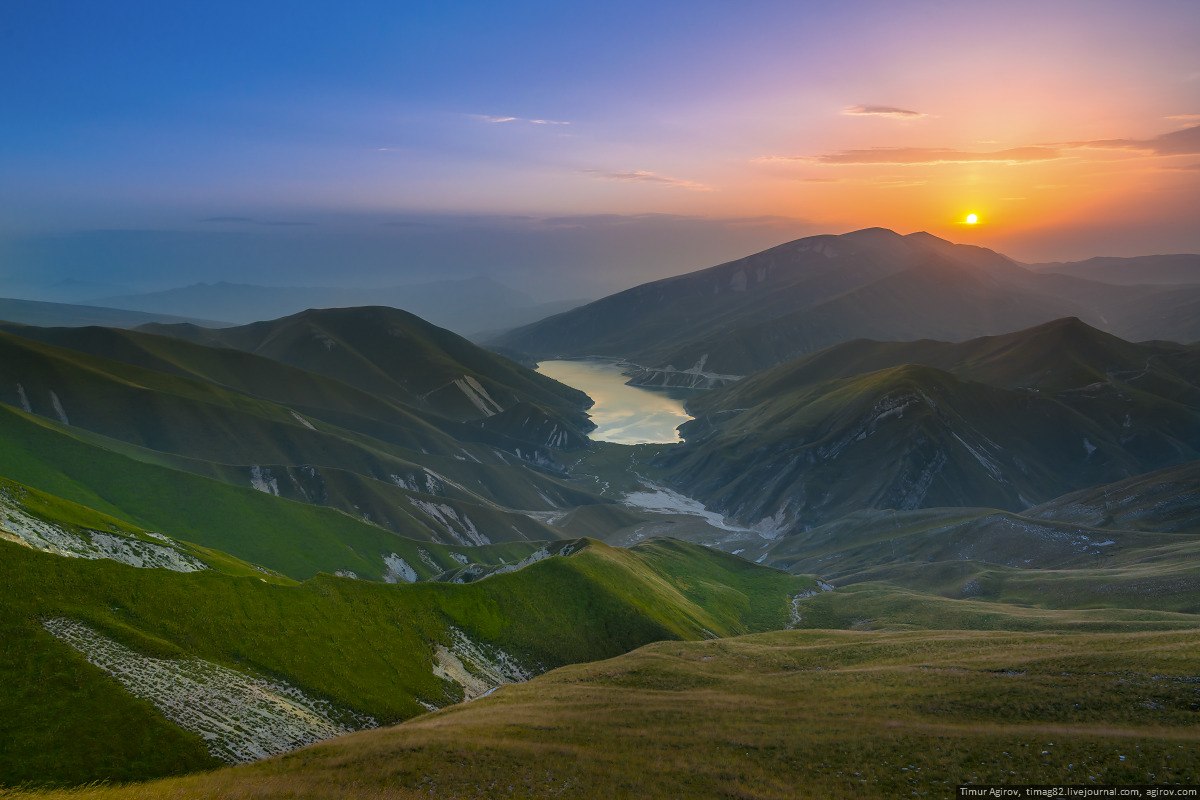 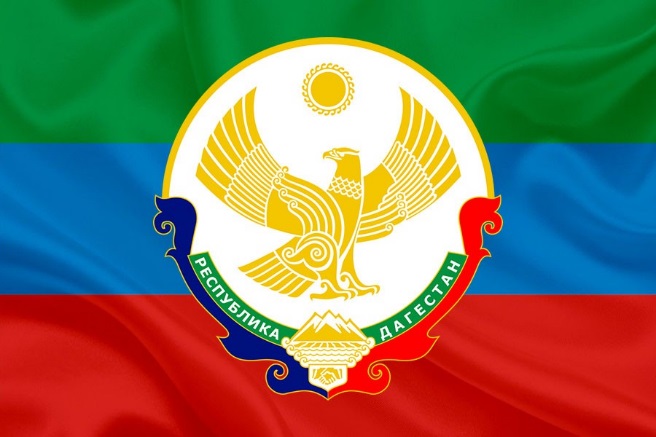 «Родина 
без нас может обойтись, 
но мы без Родины – никогда!»
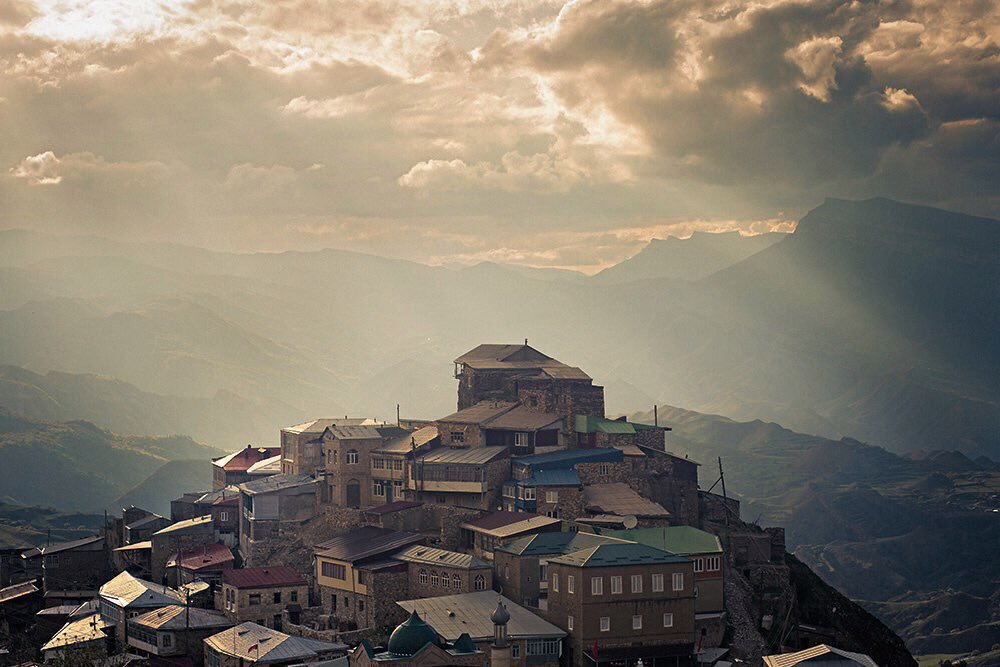 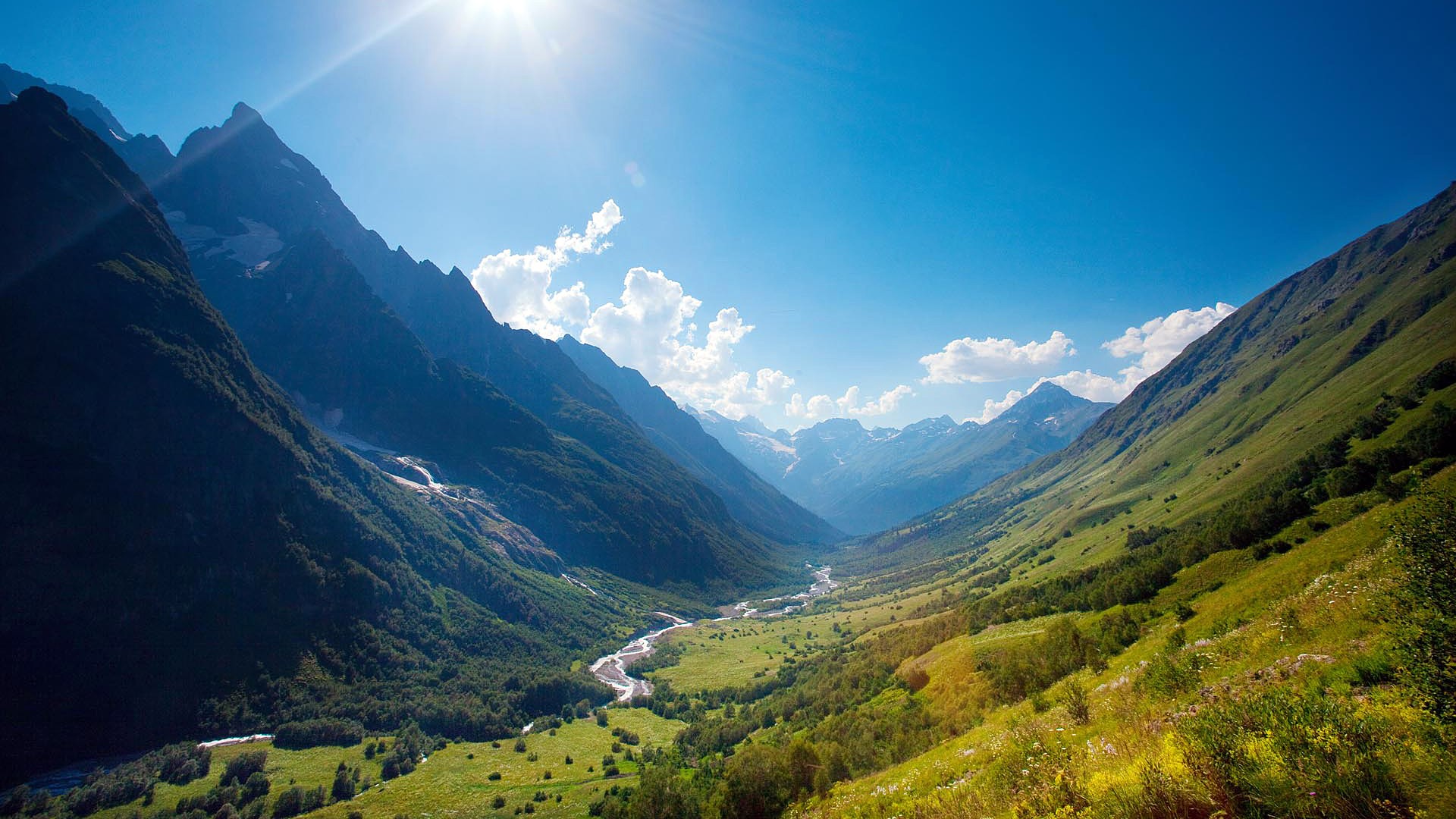 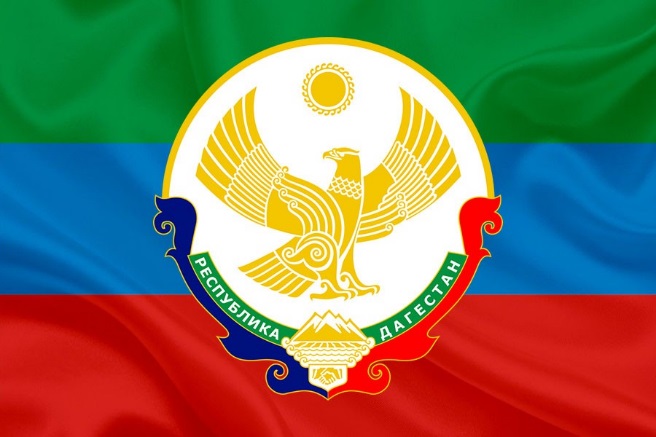 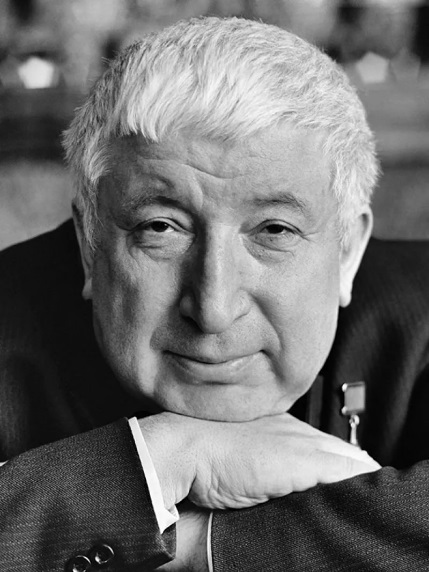 В ладони сердце 
можно уместить,Но в сердце целый мир 
ты не уместишь.Другие страны 
очень хороши, но Дагестан 
дороже для души.  
  (Р. Гамзатов)
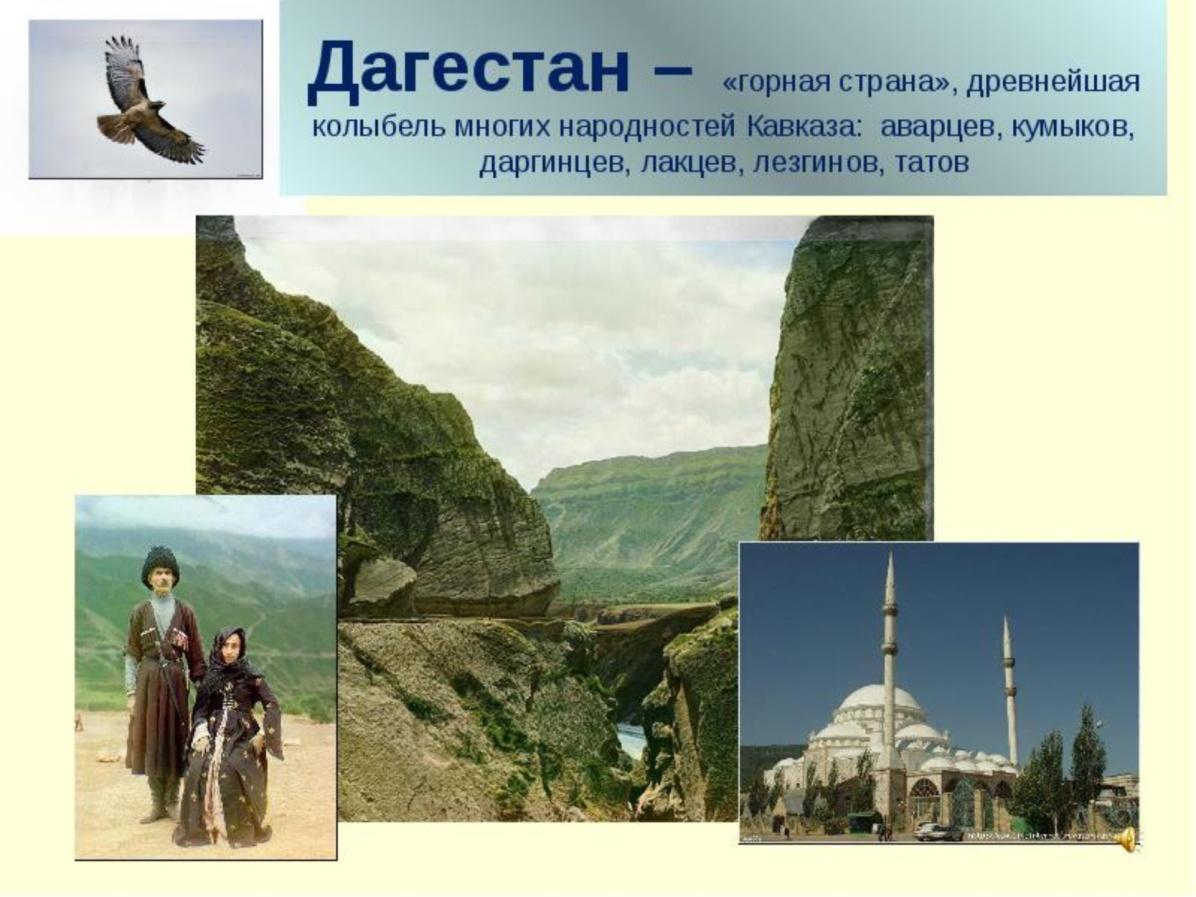 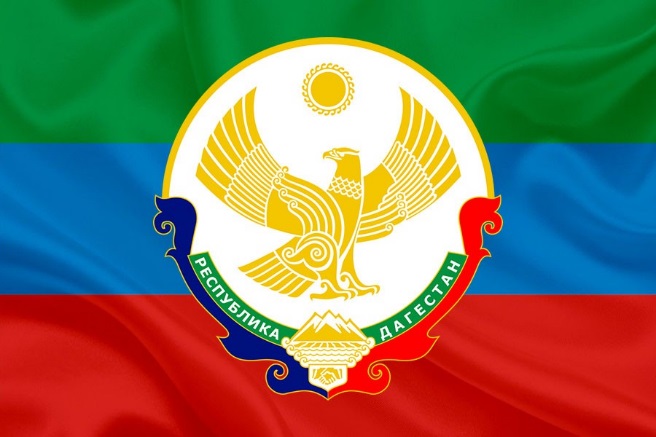 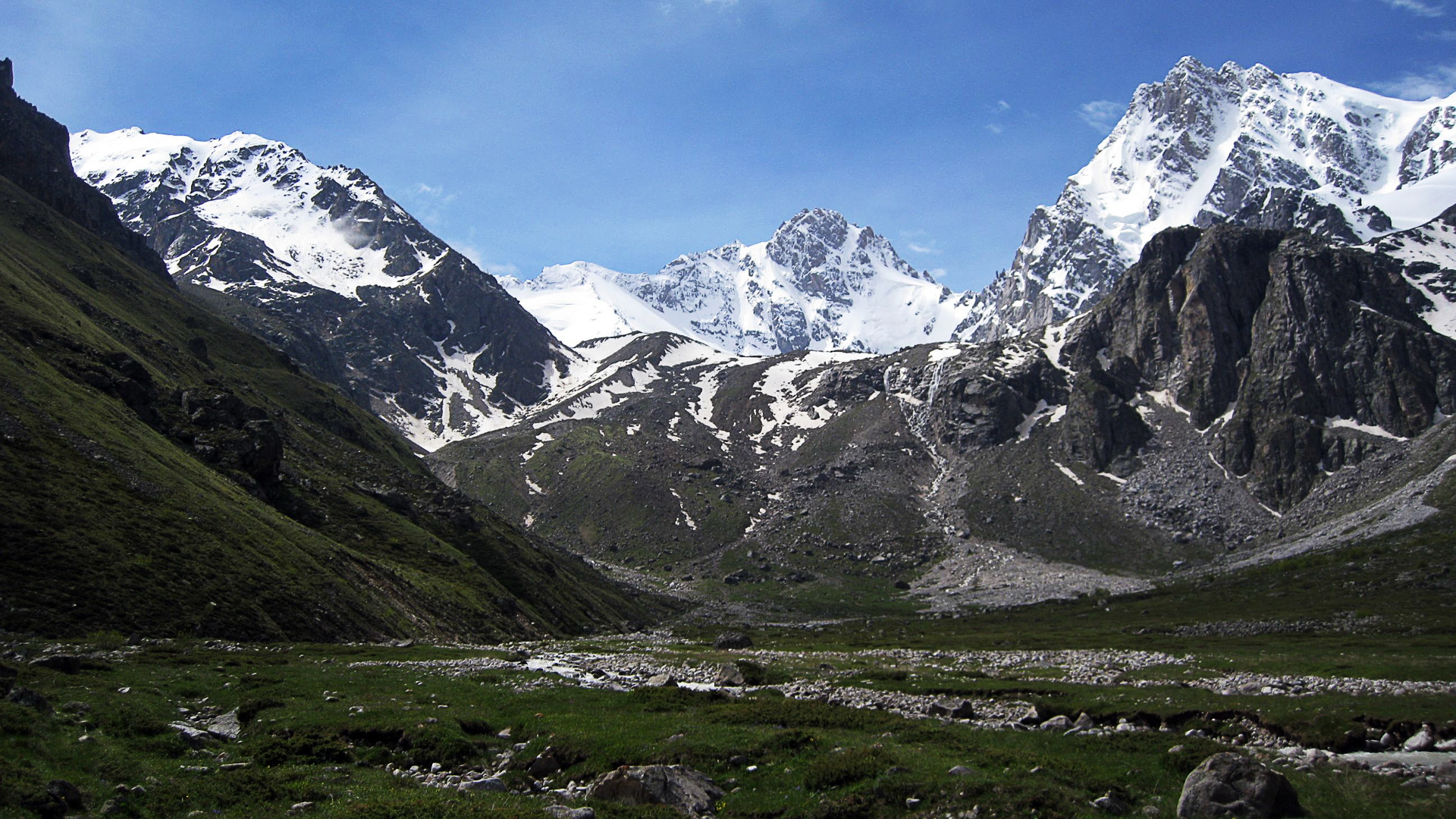 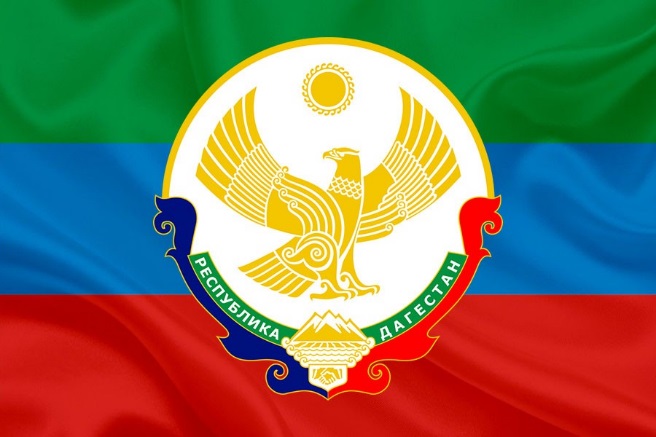 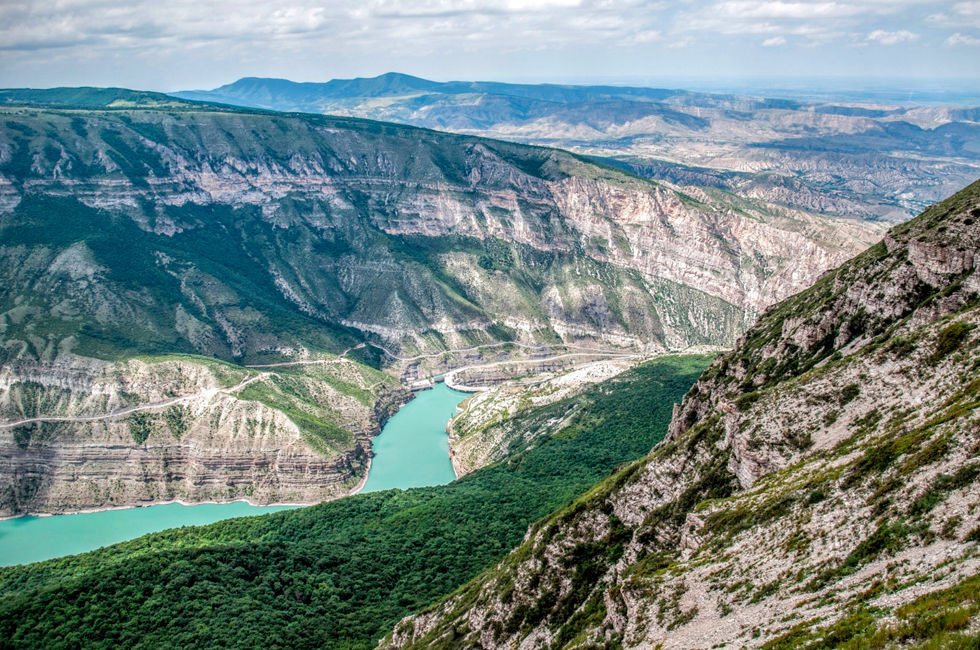 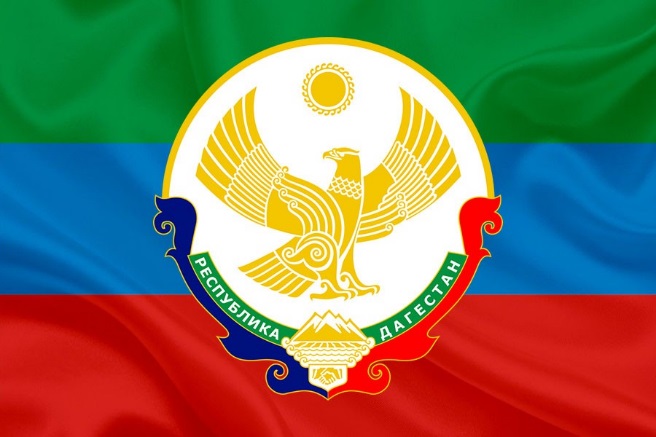 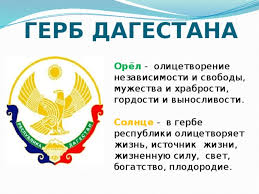 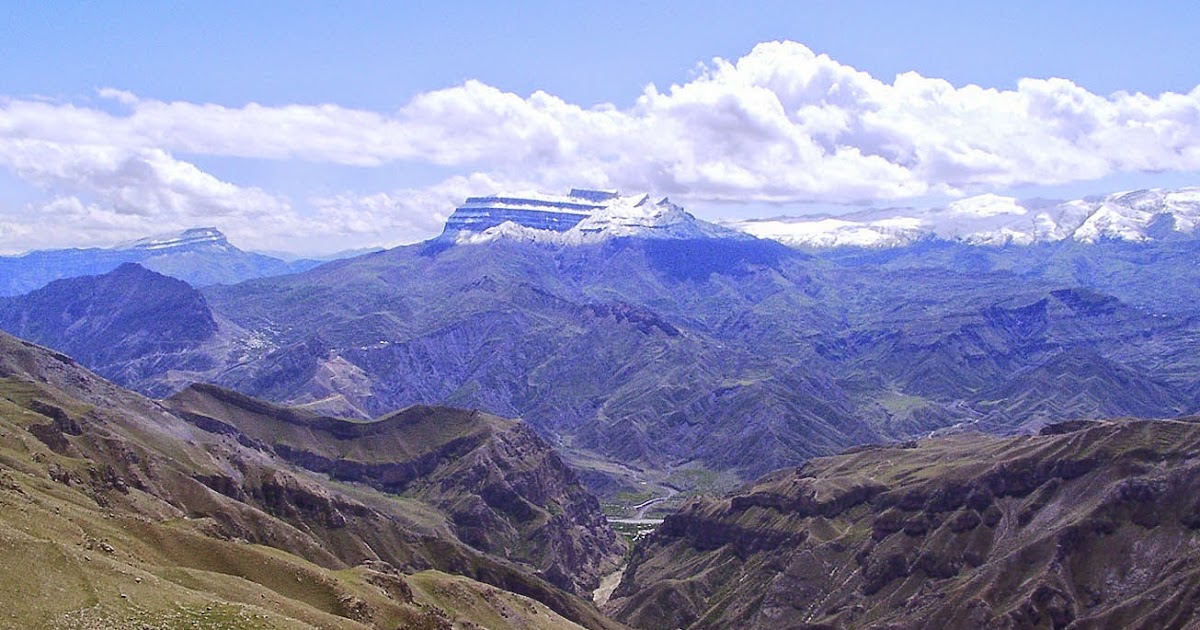 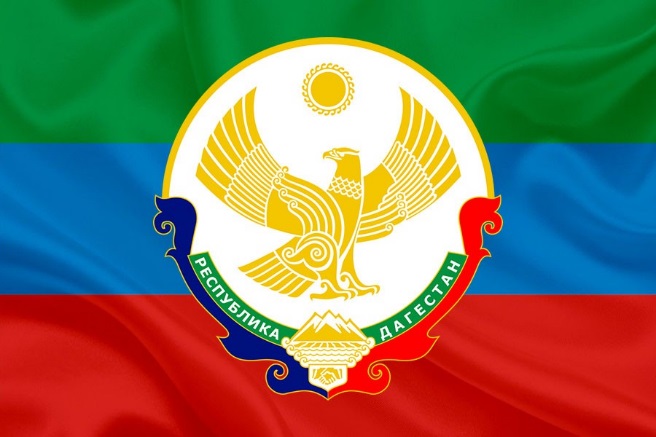 Дагестан  „Страна гор”, „Даг” – гора, „стан” - страна.
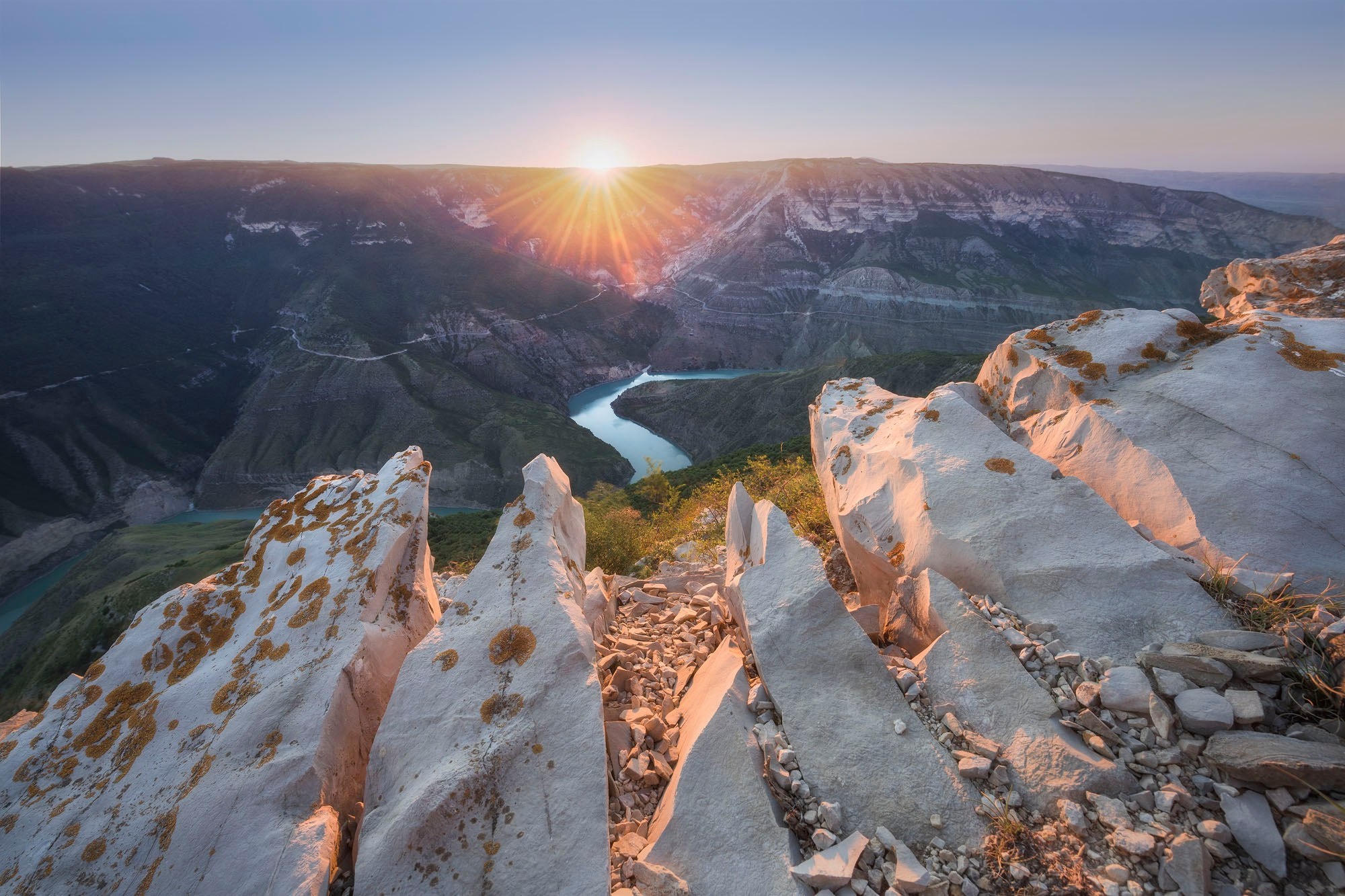 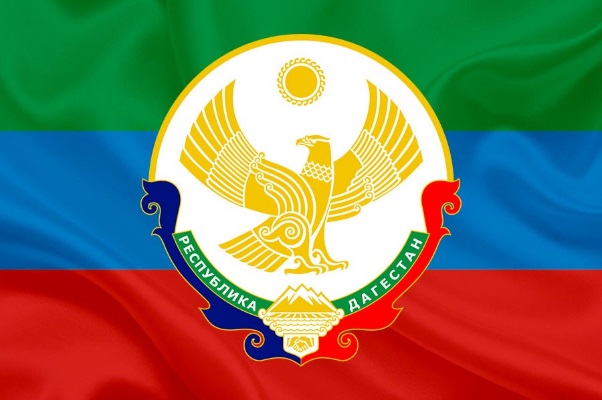 Народы Дагестана
Дагестан - уникальное созвездие народов. В Дагестане  проживает более 60 народностей, из них 30 - коренные (аварцы, даргинцы, лезгины, кумыки, лакцы, ногайцы, табасаранцы, агулы, рутулы, цахуры , чеченцы-аккинцы и др.) Республику населяют представители 102 национальностей.
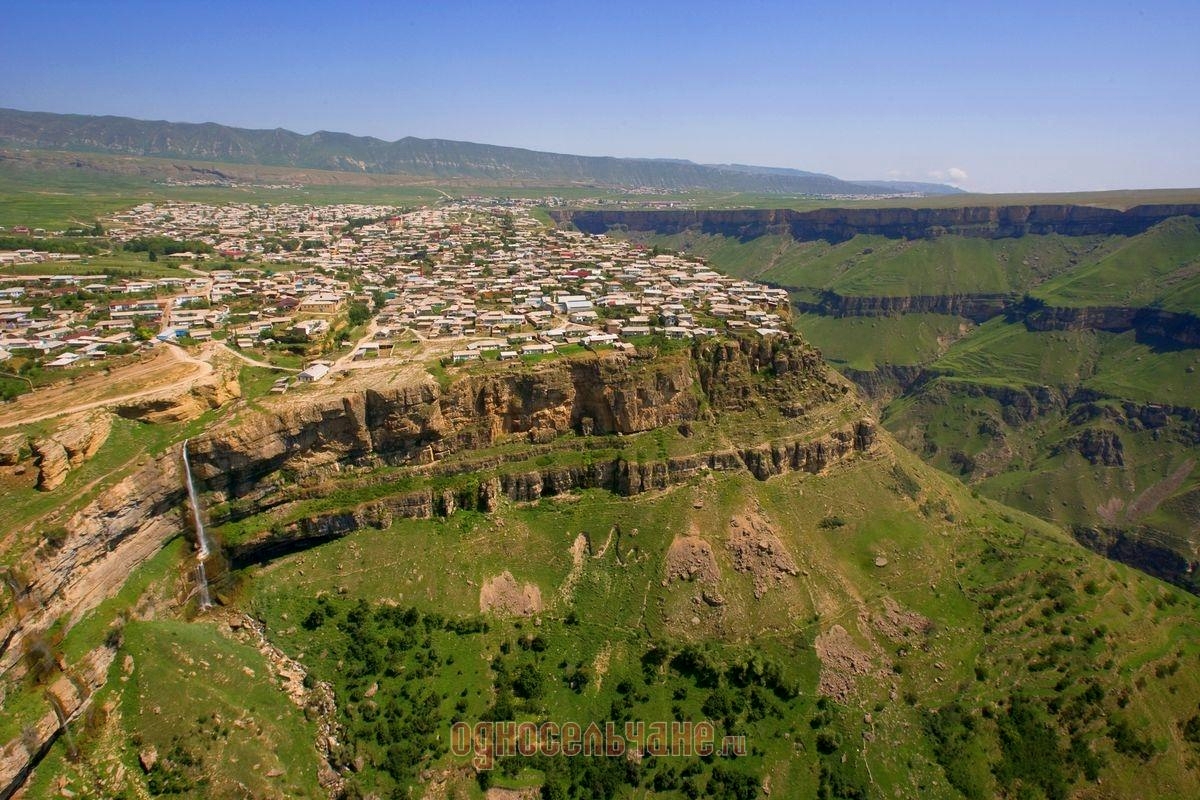 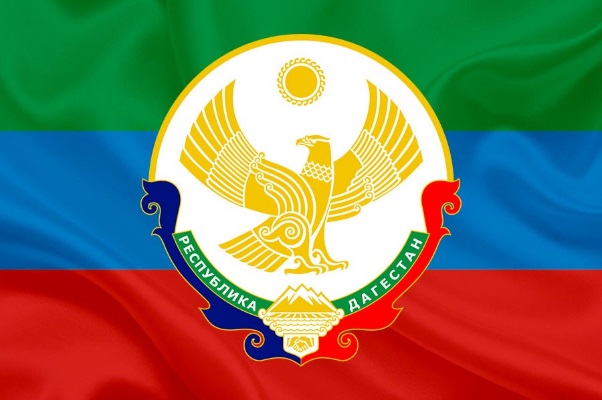 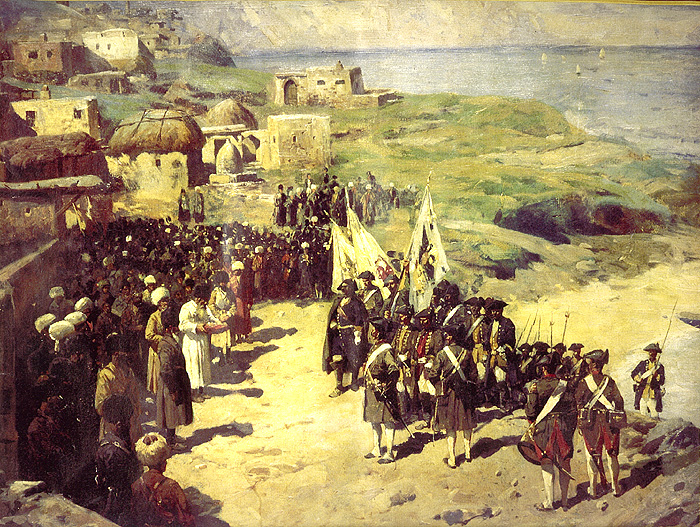 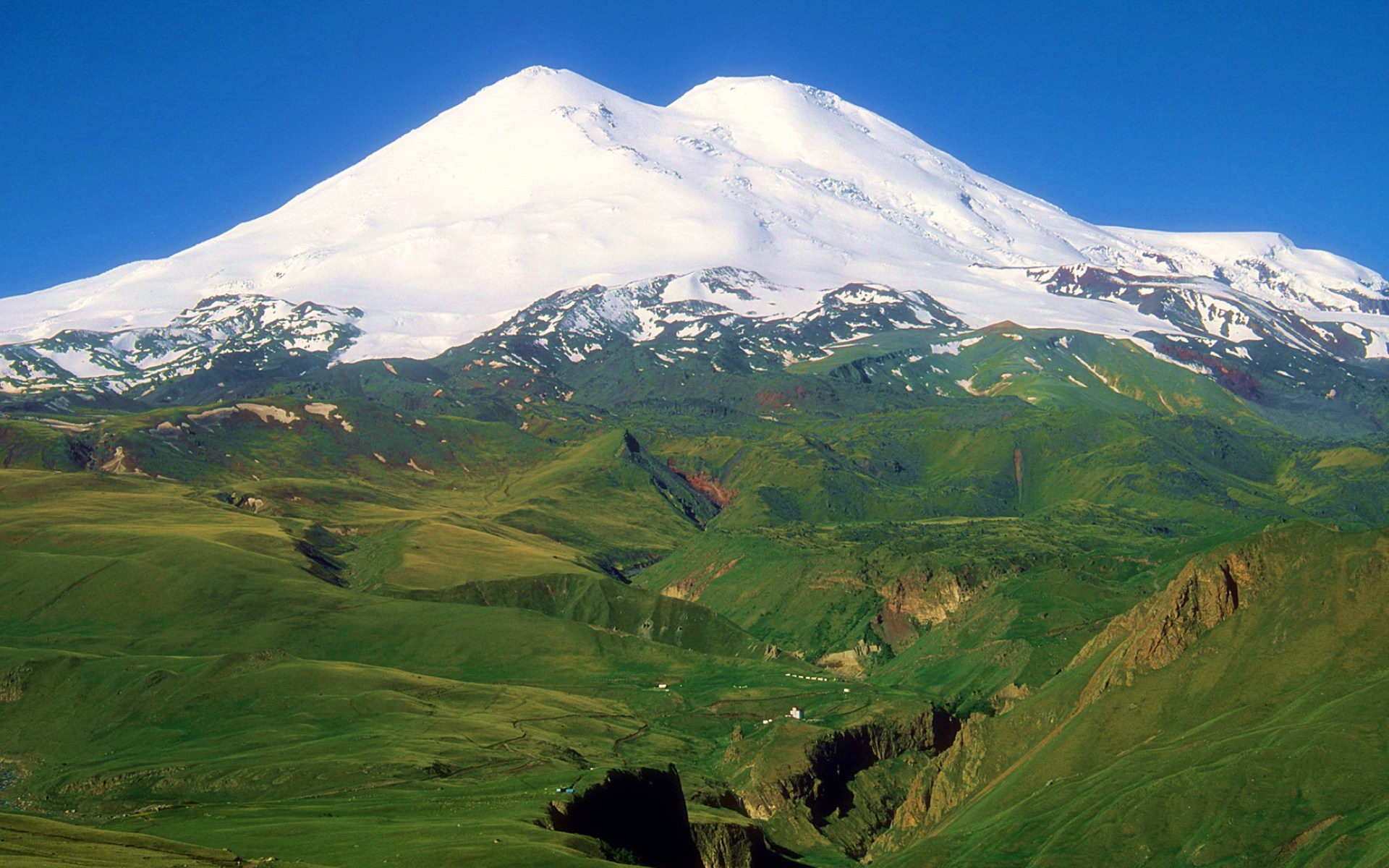 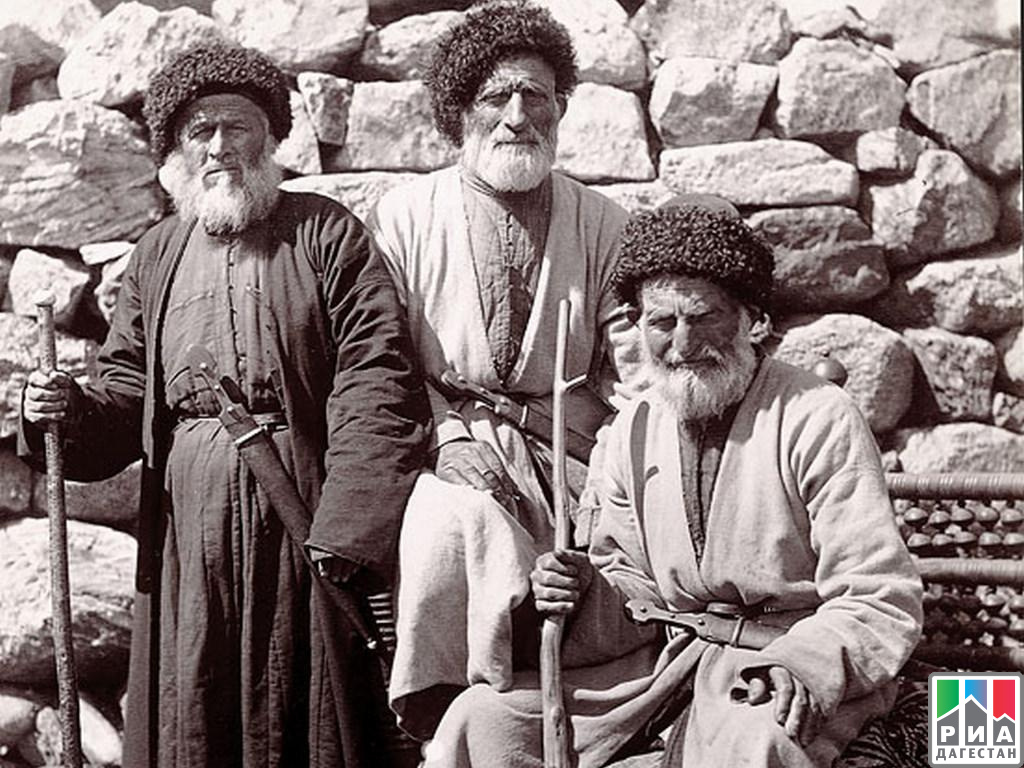 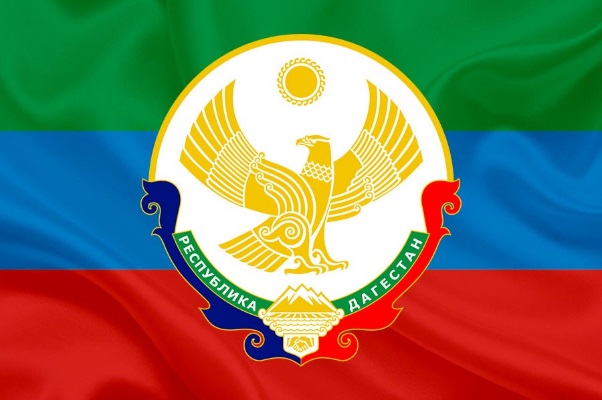 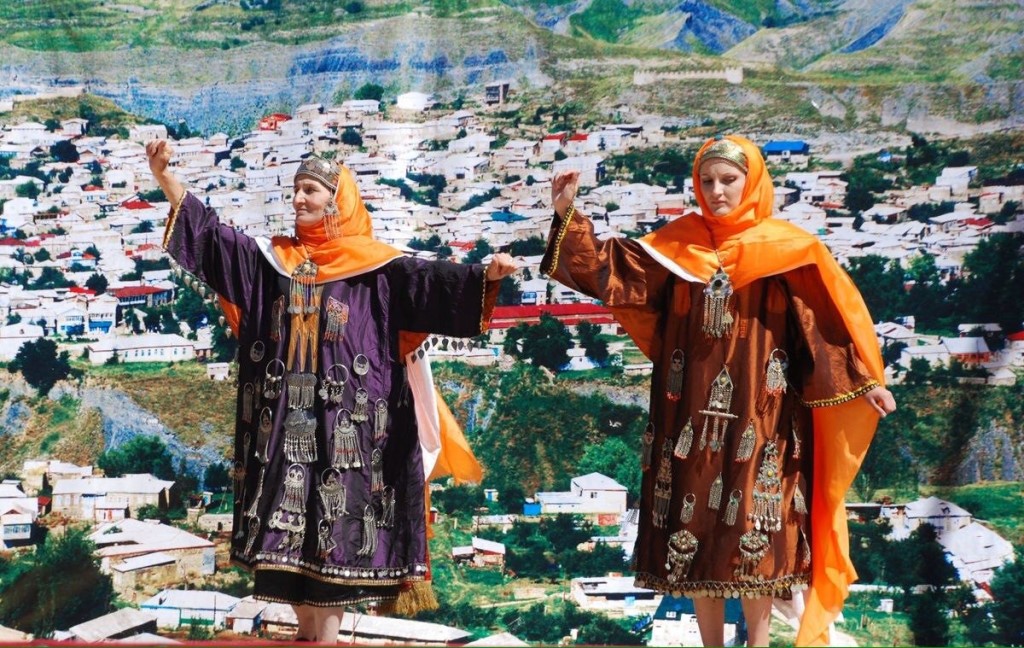 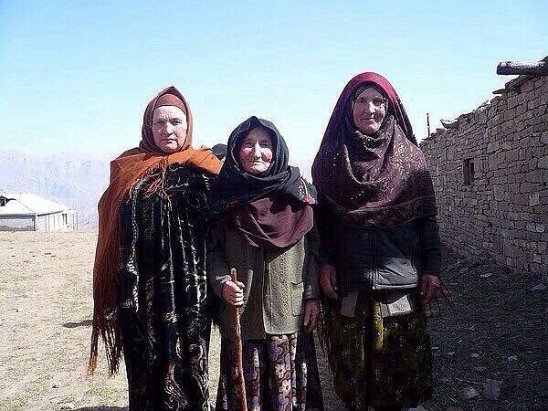 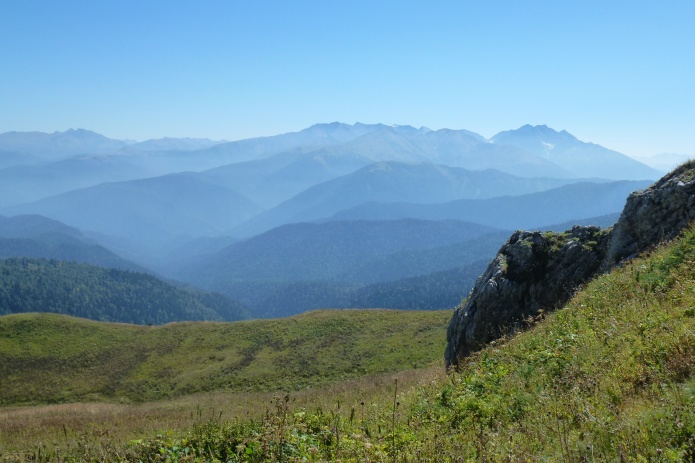 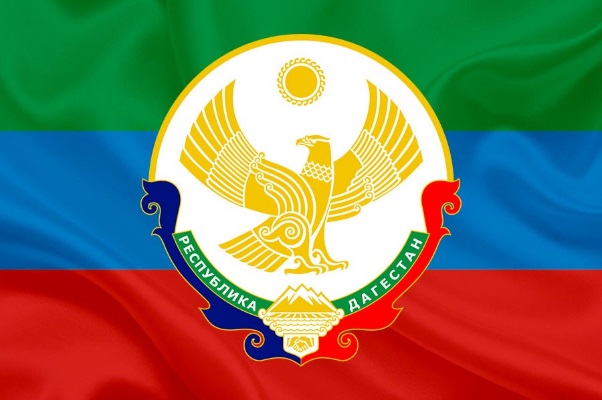 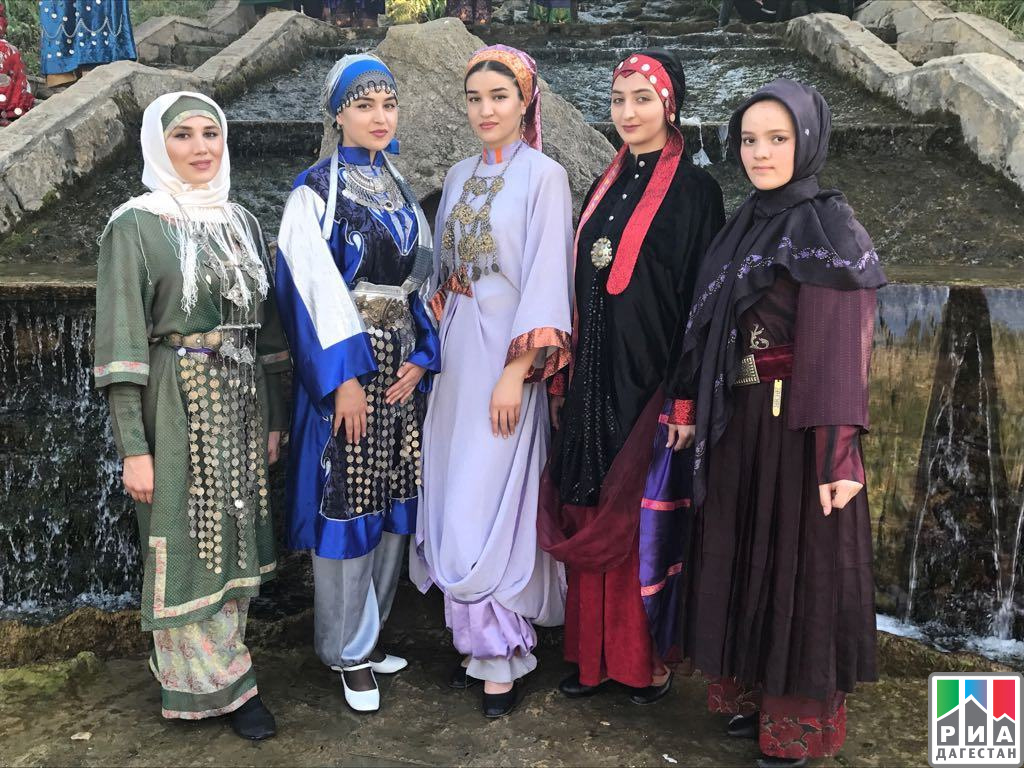 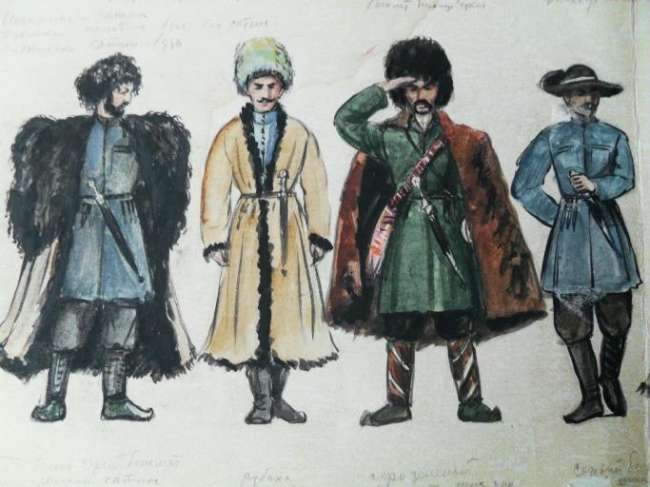 Толковый словарь В.Даля
Друг – человек, который связан с кем-нибудь дружбой; сторонник, защитник кого-нибудь.

Дружба — близкие отношения, основанные на взаимном доверии, привязанности, общности интересов
Кодексы Дагестана
1-й кодекс: Любовь к родному очагу, народу, родной земле. 2-й кодекс: Справедливость и честность..3-й кодекс: Доброта, великодушие, милосердие.4-й кодекс: Честь и собственное достоинство.5-й кодекс: Скромность.6-й кодекс: Рассудительность.7-й кодекс: Коллективизм.8-й кодекс: Гостеприимство. 9-й кодекс: Трудолюбие.10-ый кодекс: Уважение к старшим.